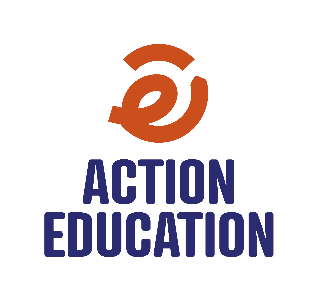 Dispositif de Suivi-Evaluation
CHEMIN DE L’INFORMATION / PAR OUTILS
Valérie DARNAUDET
Pilar CHAVES
Geoffrey GUIMBERTEAU
TABLEAU DE BORD
Mensuel - au plus tard le XX de chaque mois
Mensuel - au plus tard le XX de chaque mois
Mensuel - au plus tard le XX de chaque mois
Trimestriel - au plus tard le XX de chaque trimestre
Trimestriel- au plus tard le XX de chaque trimestre
Trimestriel- au plus tard le XX de chaque trimestre
Quand?
Mise en dialogue et analyse des données - réunion de suivi de projet mensuelle.
Compléter les box « analyse » de l’onglet 2 (bilan et analyse)
Actualisation du tableau de bord : onglet 3 (plan d’action), onglet 4 (suivi des indicateurs)
Mise en dialogue/réconciliation onglet 5, suivi budgétaire, et données comptables, compléter la colonne commentaires
Partage du tableau de bord – Direction Pays
Partage du tableau de bord (en complément du rapport trimestriel) à la DRO
Partage des retours, commentaires, questions, analyse, besoins, de la direction internationale vers l’équipe projet
Quoi?
Le chef de projet (en collaboration avec chargé SERA?)
Les membres de l’équipe projet, équipes support et les partenaires opérationnels impliqués, équipe régionale (participants optionnels /Projet
Le chargé de projet et le responsable administratif
Qui?
de : Chefs de projet
à : Directeur pays
cc : Responsable administratif, responsable logistique? partenaires?xxxx
de : DP 
à : Coordinateur programmes régional
cc :  coordinateur finance et services support
de : Coordinateur programmes régional
à : Chef de projet
cc : Directeur pays
RAPPORTS DE PROGRESSION – TRIMESTRIEL
Trimestriel - au plus tard le XX
Trimestriel - au plus tard le XX
Trimestriel - au plus tard le XX
Trimestriel - au plus tard le XX
Quand?
Compléter le rapport de progression trimestriel (rapport cumulatif T1/T2/T3/T4)
Revue et compilation des rapports de progression trimestriels
Revue du rapport trimestriel par le coordinateur programmes régional
Partage des retours, commentaires, questions, analyse, besoins, de la direction internationale vers l’équipe projet
Quoi?
Le chef de projet
DP
Le coordinateur programmes régional
Le coordinateur programmes régional
Qui?
de : Chefs de projet
à : DP
cc :
de : DP
à : Coordinateur programmes régional et DRO
cc :
de : Coordinateur régional
à : Chef de projet
cc : Directeur pays+ XXXXXX
BILAN PARTICIPATIF ANNUEL (pour l’instant pas de format mais serait intéressant d'avoir une check list)
Annuel- au plus tard le XX
Annuel- au plus tard le XX
Annuel- au plus tard le XX
Annuel- au plus tard le XX
Quand?
Préparer l’atelier - bilan participatif annuel : restitution du bilan du projet sur la base des données et analyse du tableau de bord
Conduite du bilan participatif :
Restituer les informations et analyses collectées durant l’année aux parties prenantes et les mettres en débat collectif
Alimenter, compléter, actualiser le tableau de bord, onglet 2- bilan et analyse - box « analyse » (narratif de l’analyse collective de l’atelier)
Extraire au format PDF l’onglet 2 - bilan et Analyse et partager aux parties prenantes et personnes concernées
Quoi?
Le chargé de projet
L’ensemble des parties prenantes et personnes concernées
Le chef de projet
Qui?
Le chef de projet
de : Chef de projet
à : Membre de l’équipe projet, directeur pays, représentants des parties prenantes
cc : Coordinateur programmes régional???
de : Chef de projet
à : Directeur mission
cc : Coordinateur programmes régional
GPMF
Annuel - au plus tard le XX
Annuel - au plus tard le XX
Annuel - au plus tard le XX
Annuel - au plus tard le XX
Quand?
Extraction des données du tableau de bord - onglet X 
Copier/coller dans le GPMF
Validation des données, compilation des données de tous les projets pays (sommes de tous les projets) et dépôt sur le drive
Compilation des données de tous les pays (sommes de tous les pays)/contrôle de la qualité des données
Restitution du bilan global de l’année (compilation totale et analyse globale - total bénéficiaire / répartition des types de projets…)
Quoi?
Le chef de projet
Le DP
Coordinateur programmes régional
Direction internationale
Qui?
de : Chefs de projet
à : Directeur pays, chargé de SE
de : Directeur pays
à : Coordinateur programmes régional
cc : Directeur des Programmes et Ressources Techniques
de : Direction internationale
à : Toutes les équipes ACTEI
cc :
EVALUATION INTERMÉDIAIRE OU FINALE
Au plus tard xxx avant la fin du projet ou avant la mi-parcours du projet
Au plus tard xxx avant la fin du projet ou avant la mi-parcours du projet
Au plus tard xxx avant la fin du projet ou avant la mi-parcours du projet (pour les projets de plus de 3 ans)
Au plus tard xx mois avant la fin du projet
Au plus tard xxx après la réception du rapport d’évaluation
Au plus tard xx semaines après xx
Quand?
Partage et restitution des résultats de l’évaluation et mise en dialogue auprès de l’ensemble des parties prenantes et personnes concernées (atelier de restitution et envoie du rapport)
Conduites de l'évaluation externe ou interne
Rédiger les Termes de références - Discuter et prioriser les questions évaluatives - que souhaitez vous savoir que vous n’avez pas pu observer/analyser dans les données du tableau de bord
Pour les évaluations externes : lancement de l’appel d’offre et sélection du, des consultant·e·s
Validation du rapport
Validation des TDR
Quoi?
Coordo programmes régional, coordo finances et services supports

DRO
Selon 2 critères :
- Budget supérieur à 300 milles euros
Si multipays
Consultants, DP, équipe pays
Le chef de projet
De: DRO
À: DP
Le  chef de projet avec les membres de l’équipe
Direction Pays
Qui?
de : Chefs de projet
à : Directeur pays, équipe projet, partenaires cc : Coordinateur programmes régional; Directeur des Programmes et Ressources Techniques
de : Chefs de projet
à : Directeur pays, chargé de SE